Journal clubJune 15, 2020
EWAS
Prediction
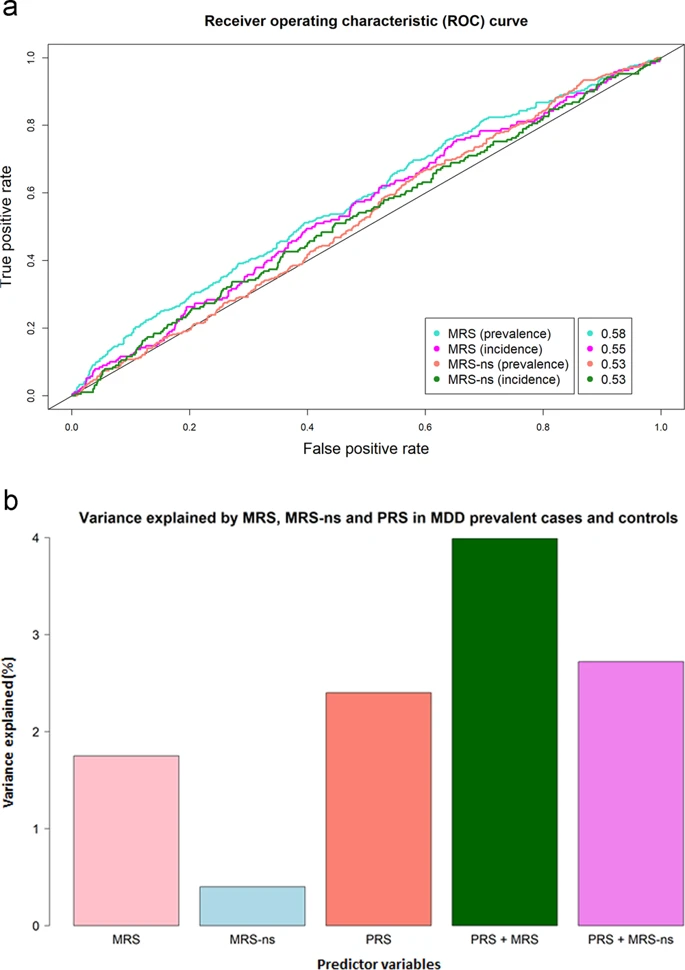 Barbu MC, Shen X, Walker RM, Howard DM, Evans KL, Whalley HC, Porteous DJ, Morris SW, Deary IJ, Zeng Y, Marioni RE, Clarke TK, McIntosh AM. Epigenetic prediction of major depressive disorder. Mol Psychiatry. 2020 Jun 10.
DNAm detects MDD
Data
Training: 1223 MDD cases, 1824 controls
Testing: 363 cases, 1417 controls
Methods LASSO
Results (ns=non-smokers, MRS=196 CpG site methylation risk score)
MRS associated with lifestyle and socio-demographic factors (e.g. smoking and BMI)
PRS associated with psychosocial and mentalhealth phenotypes
Genetic mosaicism
Muyas F, Zapata L, Guigó R, Ossowski S. The rate and spectrum of mosaic mutations during embryogenesis revealed by RNA sequencing of 49 tissues. Genome Med. 2020 May 27;12(1):49.
Coding mutations during embryogenesis tend to be spontaneous but rare
Data
10,097 RNA-seq profiles for blood samples distributed over 570 individuals and 49 tissues 
Results
Estimate 0.5-1 embryonic mosaic mutation per person
Mostly methylated C > T – which implies that most were spontaneous rather than caused by environment
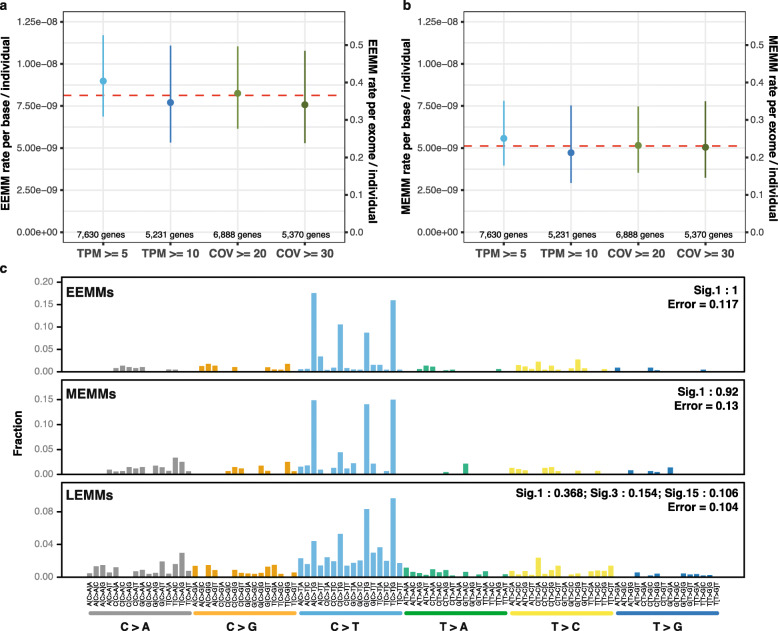 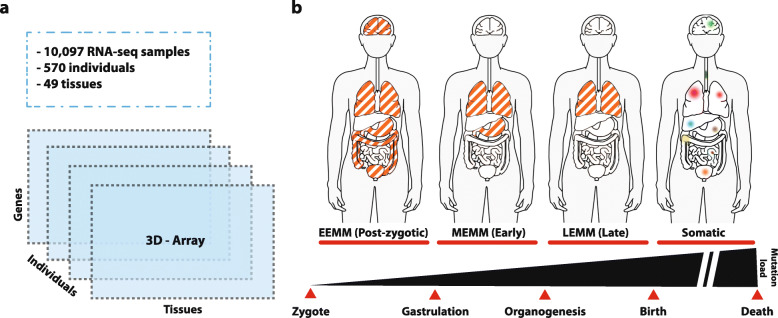 Single-cell RNA-seq
Khrameeva et al. Single-cell-resolution transcriptome map of human, chimpanzee, bonobo, and macaque brains. Genome Res. 2020 May;30(5):776-789.
Single-cell RNA-seq much more sensitive than bulk tissue RNA-seq
Data
RNA-seq profiles for 88,047 cells
from 422 brain samples 
covering 33 regions 
from humans, chimps, bonobos and macaques
Results
Humans most different in cerebral cortex, hypothalamus, cerebral gray and white matter
Humans more different in astrocytes and oligodendrocyte progenitors than neurons
Bulk RNA-seq did not detect 2/3s of these differences